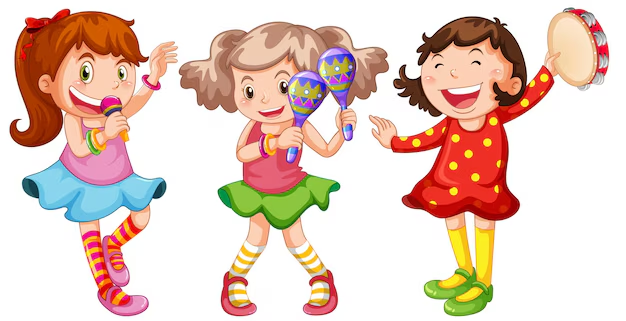 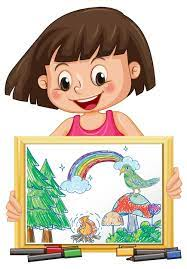 Rendezvous 
@ 
My KG
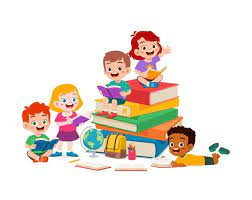 Summer time Fun Activities
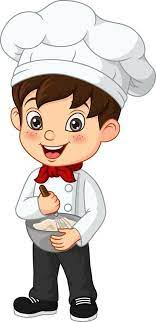 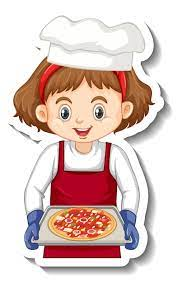 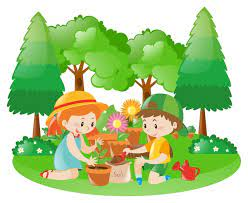 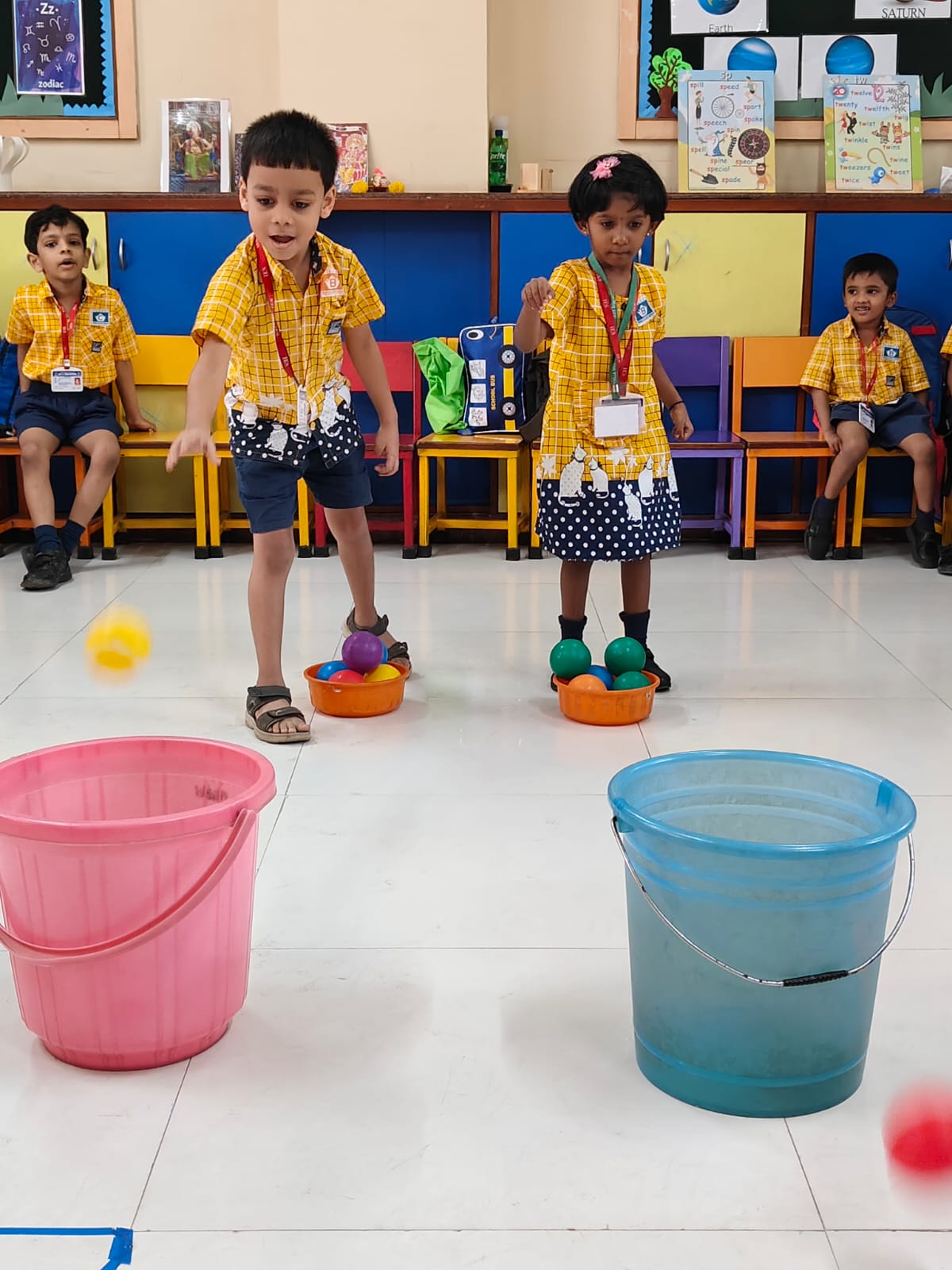 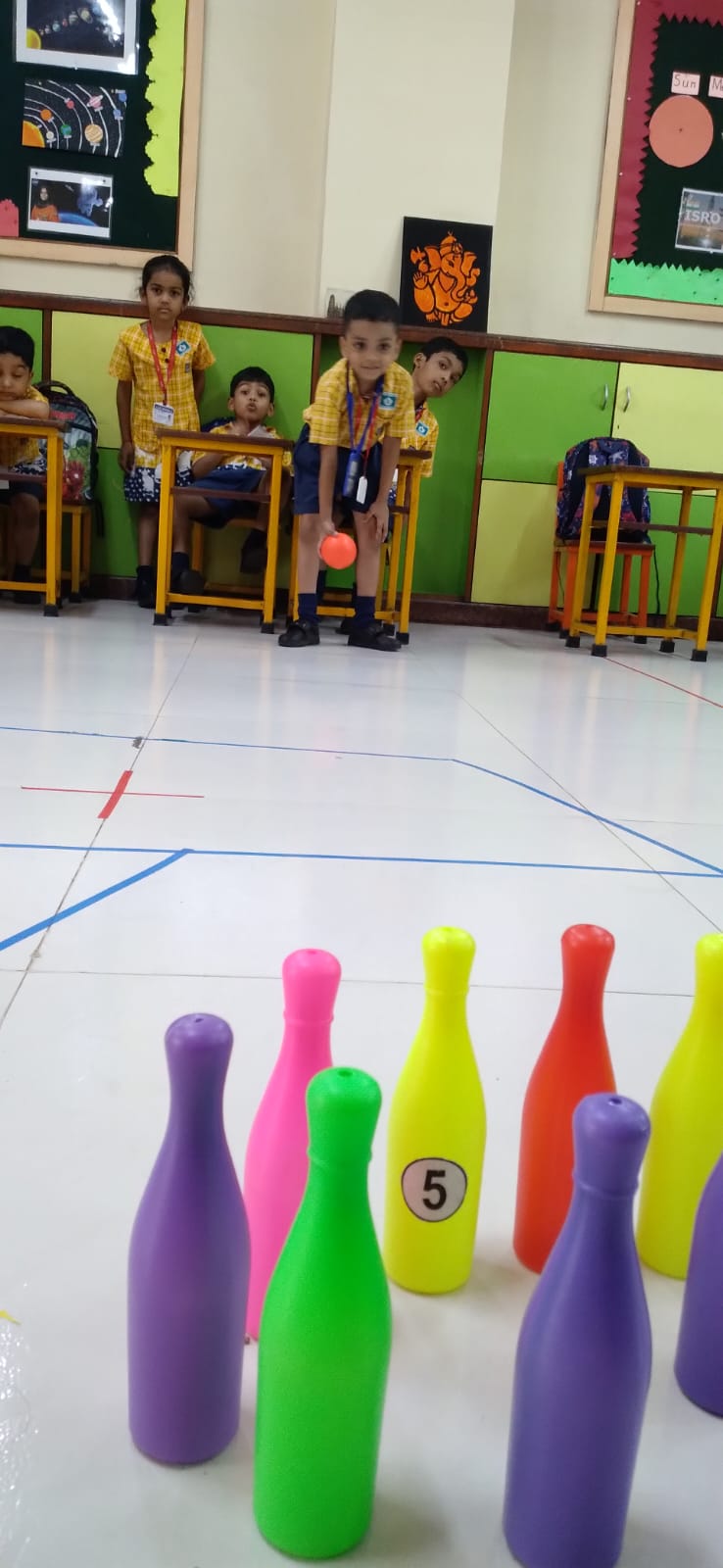 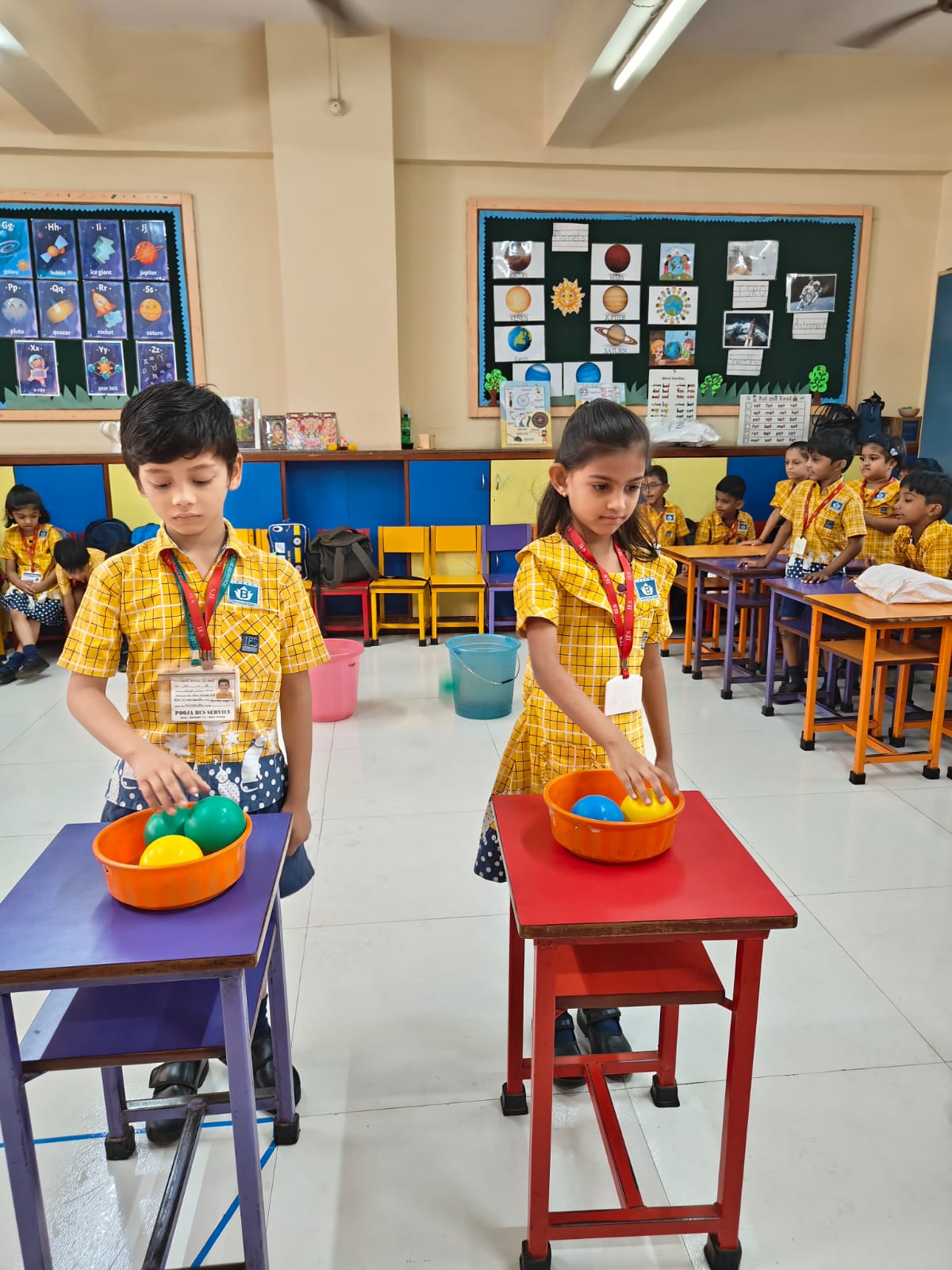 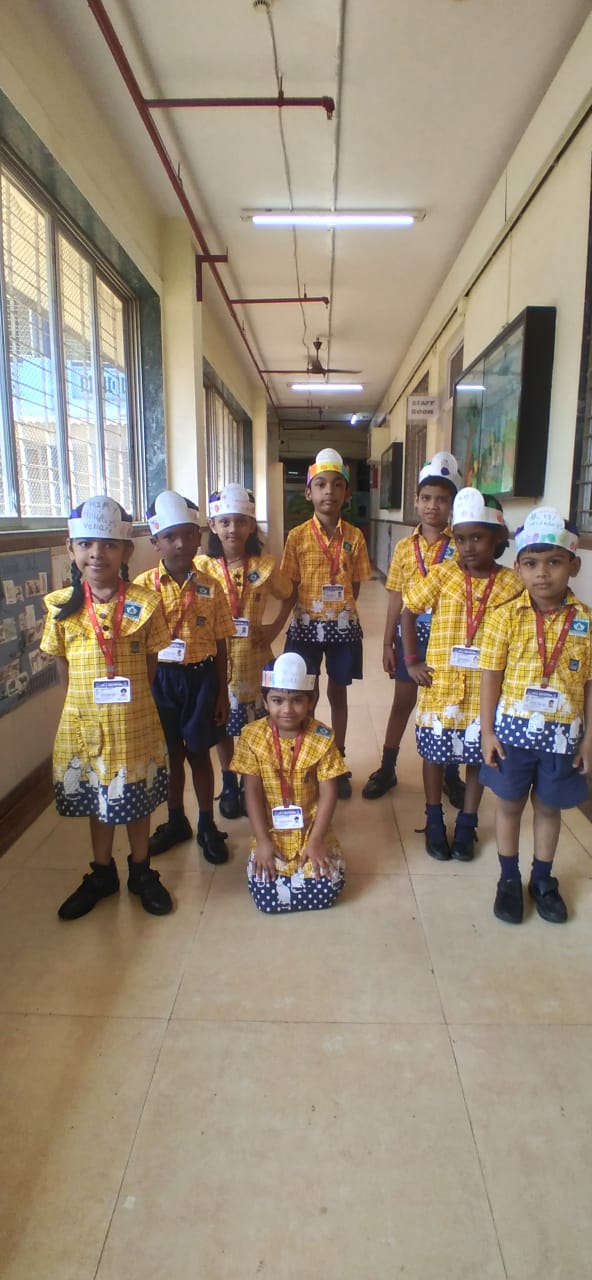 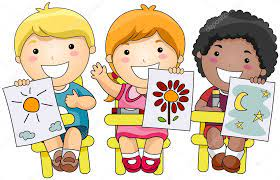 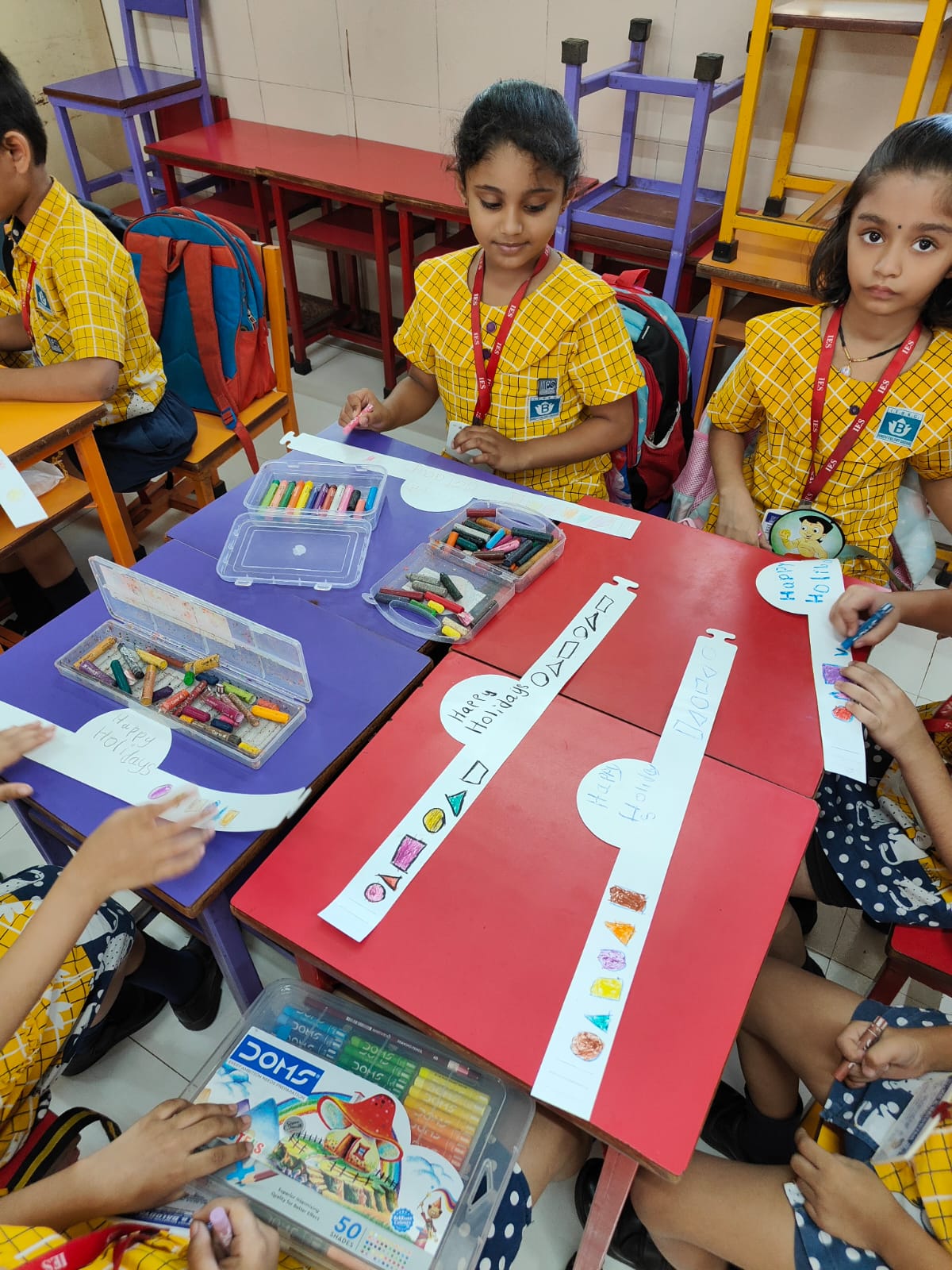 Young Artist    @
work
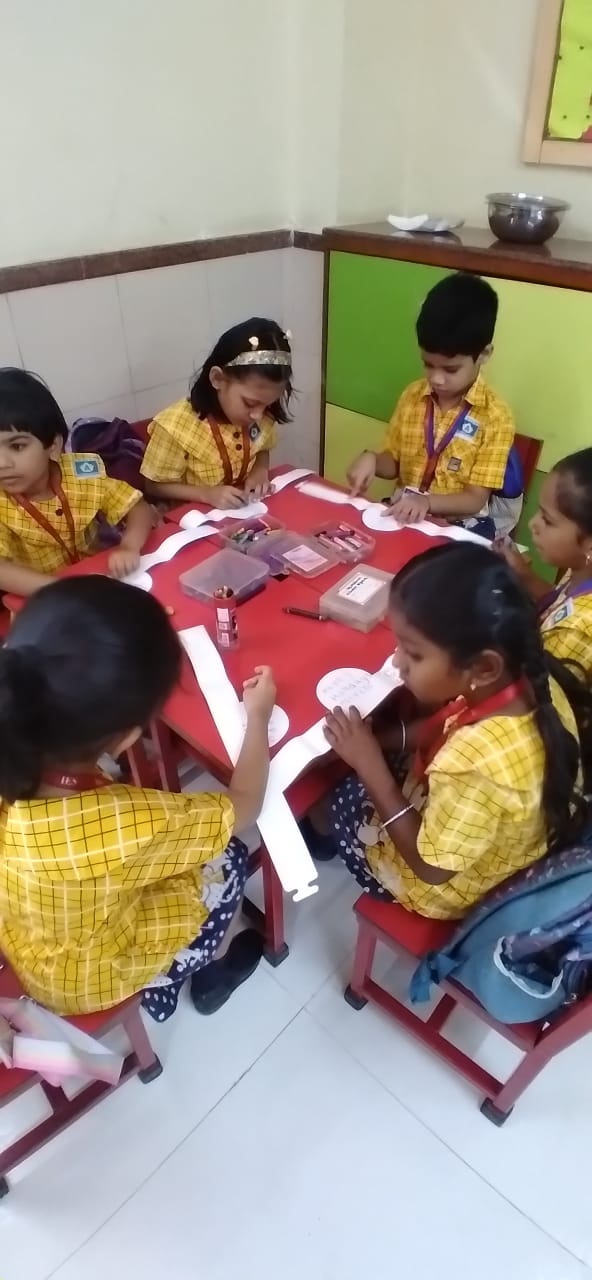 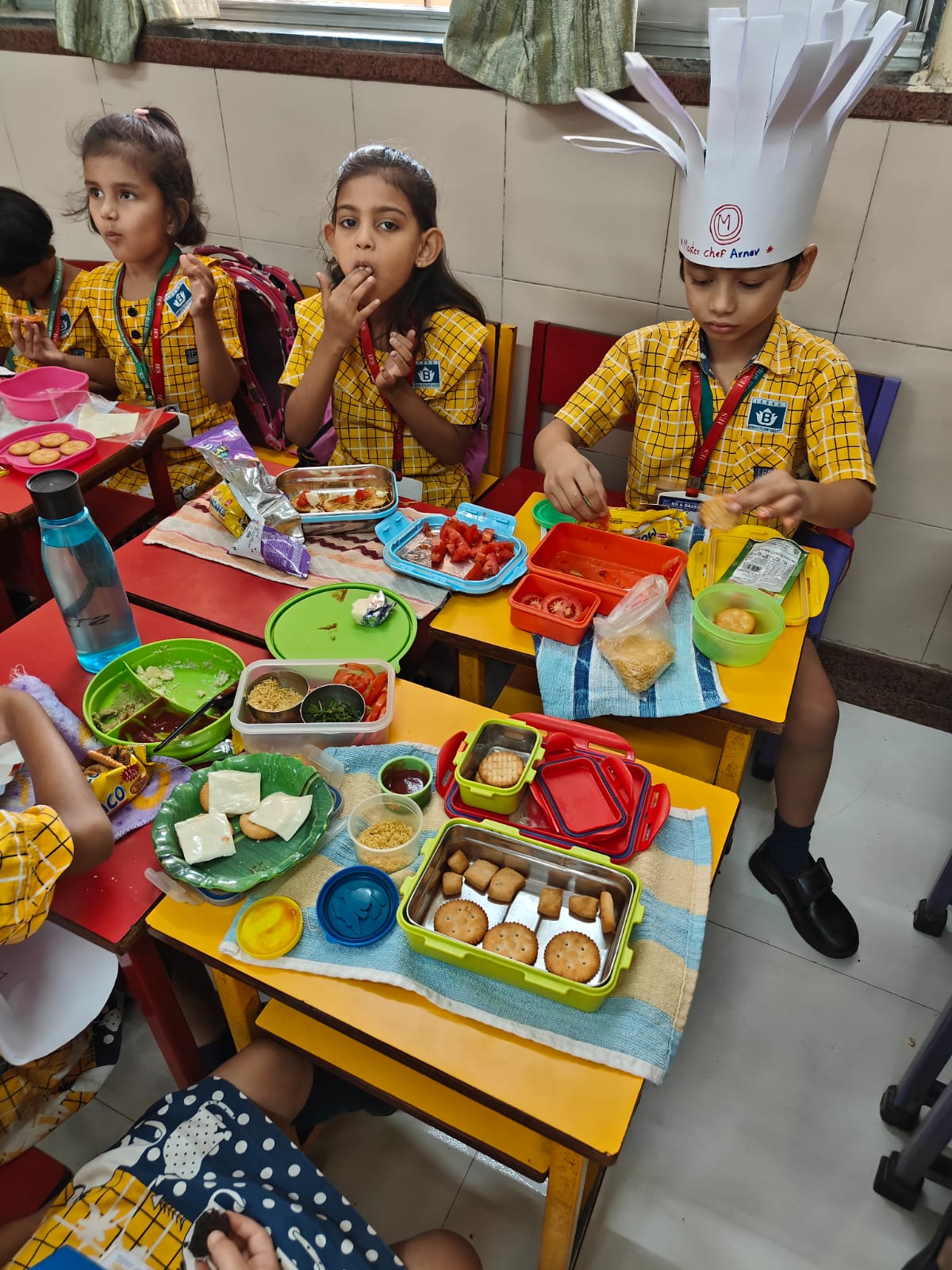 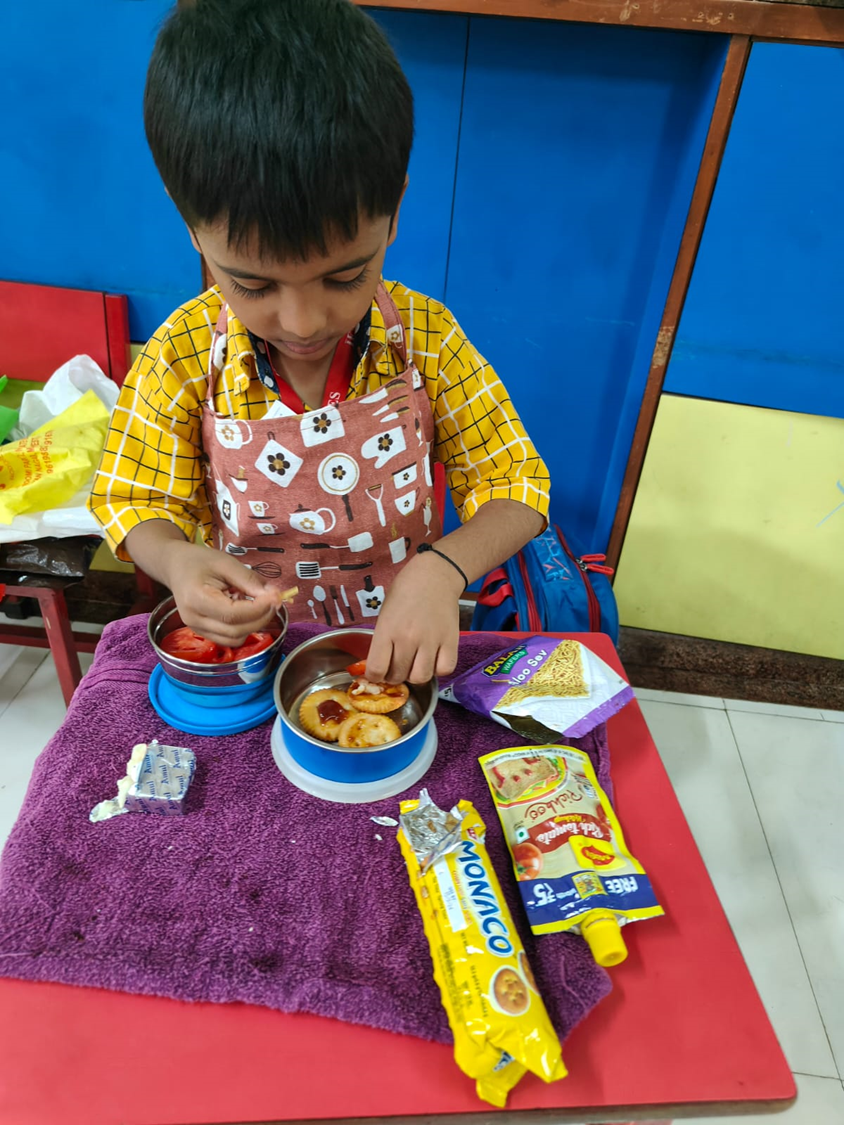